Ребусы
И К Ф А Л А
 2  5 1 3 4 6
ФО
     РИК
ФОНАРИК
ФИАЛКА
СОГЛАСНАЯ БУКВА Ф
ФУФАЙКА
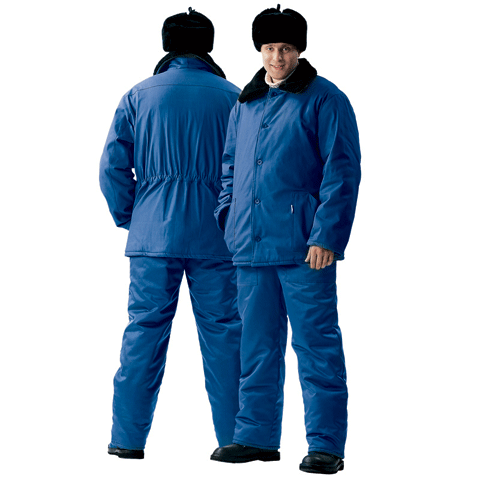 ОФИЦЕР
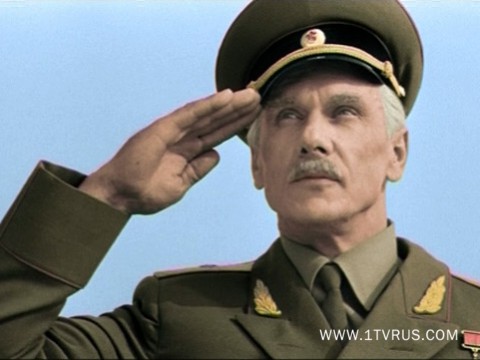 ФЕН
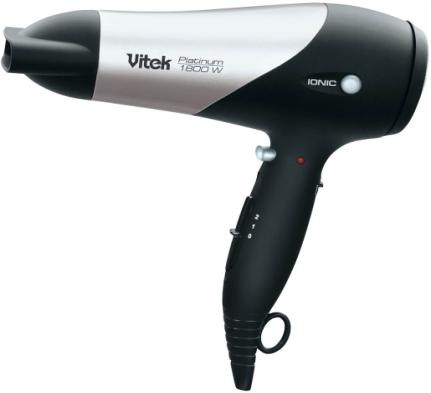 ГРИФ
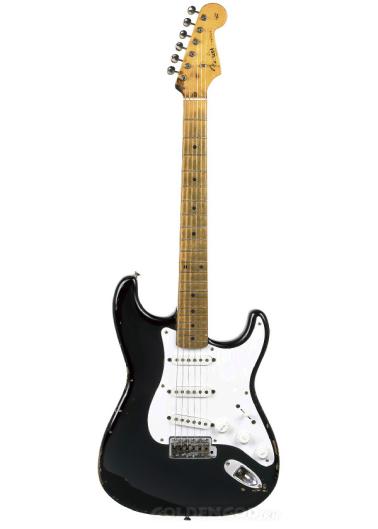 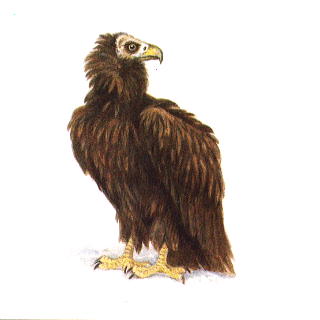 ТЕЛЕГРАФ
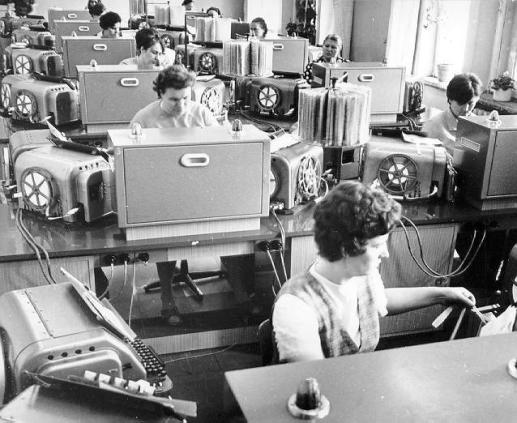 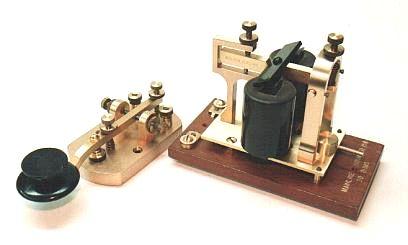 ФЛОТ
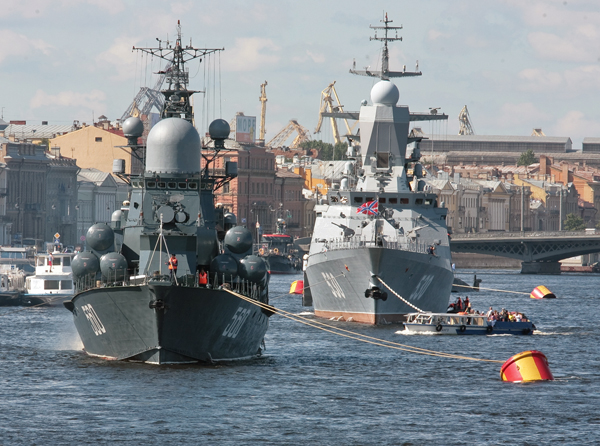 ФРАК
ФРОНТ
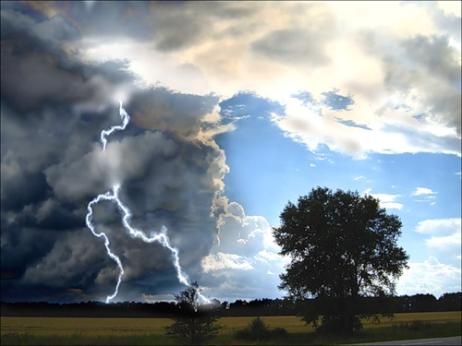 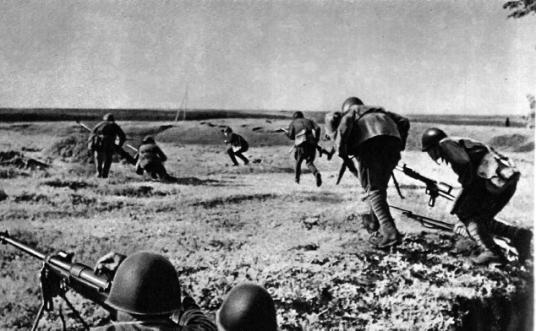 ФИКУС
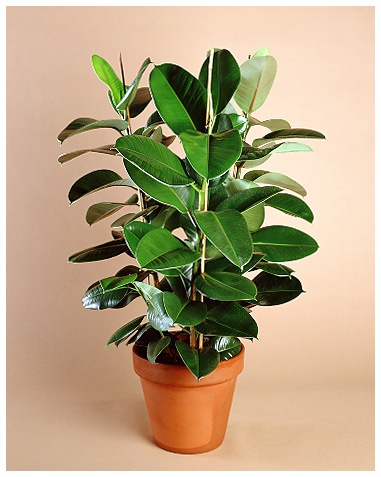 ФИНИШ
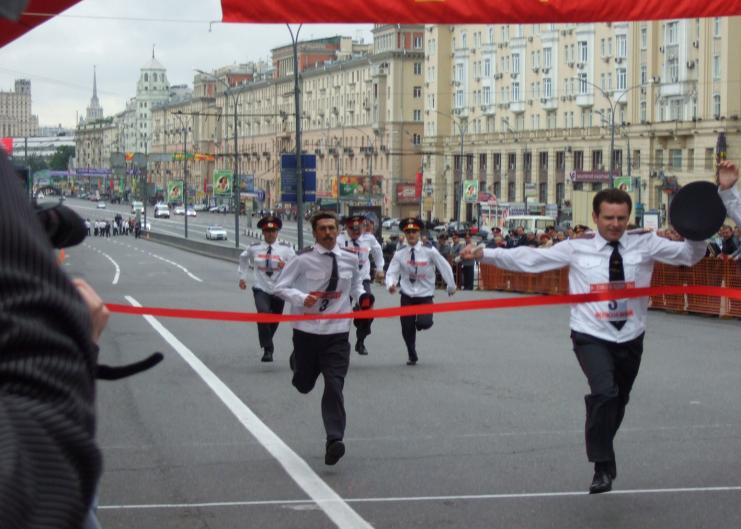 ФАКЕЛ
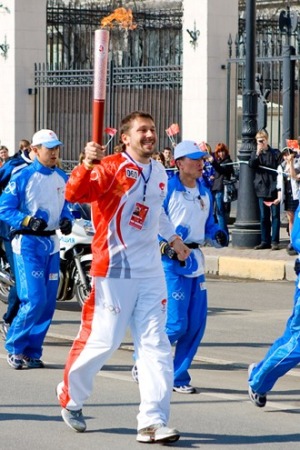 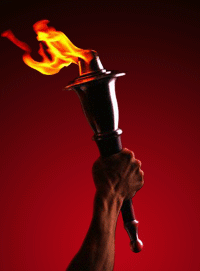 КОНФЕТТИ
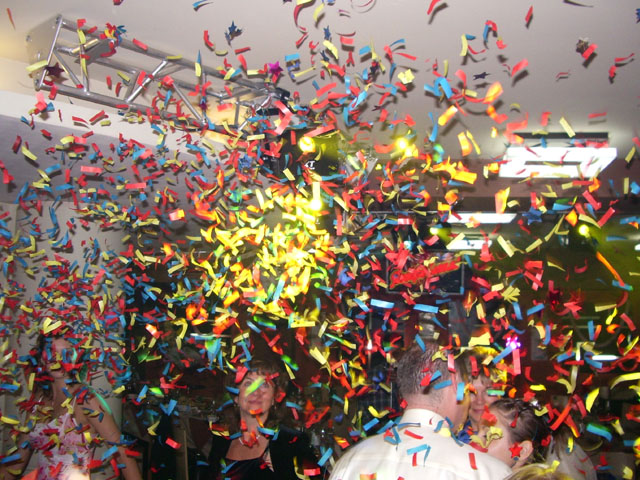 АФРИКА
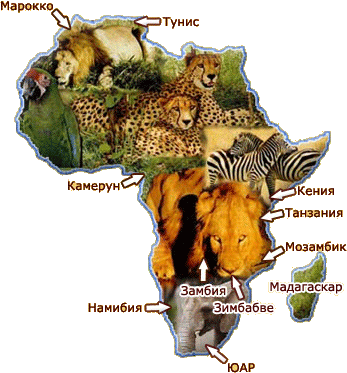 УФА
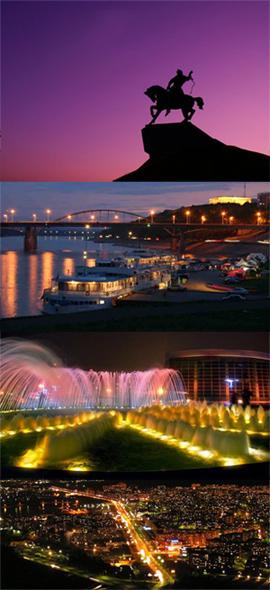 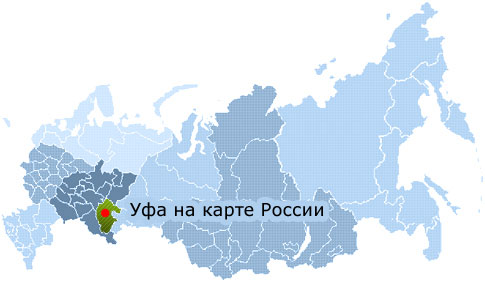 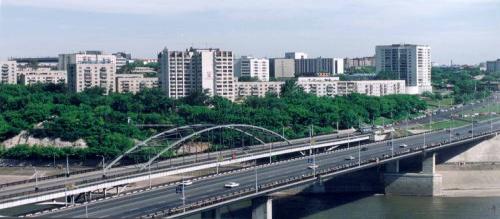 Физкультминутка
Ах, как долго мы читали,
Глазки у ребят устали.
                          (Поморгать глазами.)
Посмотрите все в окно,
                         (Посмотреть влево – вправо)
Ах, как солнце высоко.
                        (Посмотреть вверх)
Мы глаза сейчас закроем,
                       (Закрыть глаза ладошками)
В классе радугу построим,
Вверх по радуге пойдём,
                      (Посмотреть вверх  вправо 
                         и вверх влево.)
                                                      Вправо, влево повернём,
                                                     А потом скатимся вниз,
                                                               (Посмотреть вниз.)
                                                    Жмурься сильно, но держись.
                                                              (Зажмурить глаза, открыть 
                                                                                             и поморгать ими.)
ФОТОГРАФ
ФОТОКОРРЕСПОНДЕНТ
ФОТОАППАРАТ
ФОТОГРАФИЯ
ФЛАГШТОК
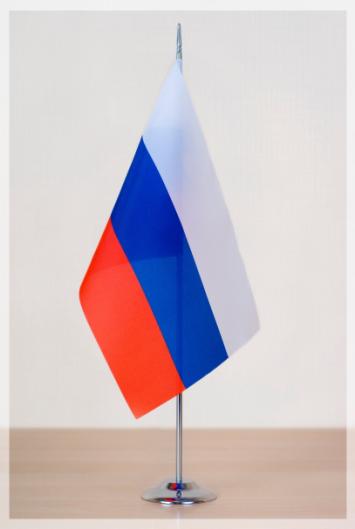 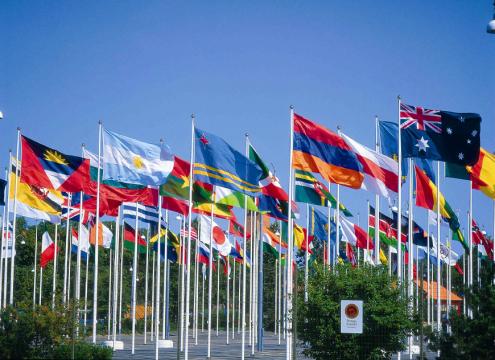 ФАУНА
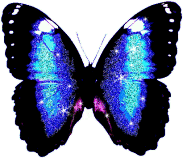 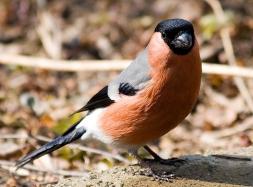 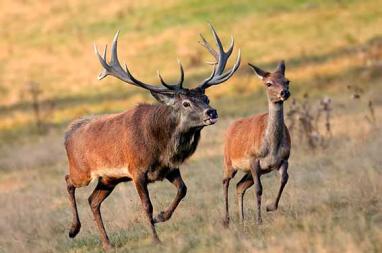 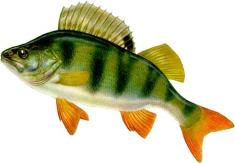 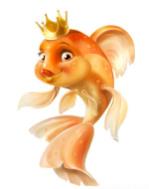 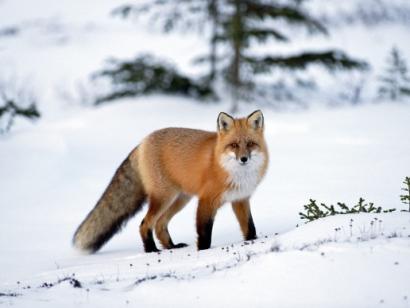 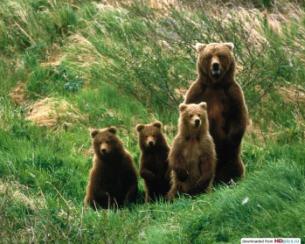 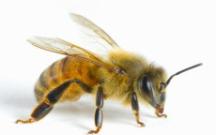 ФЛОРА
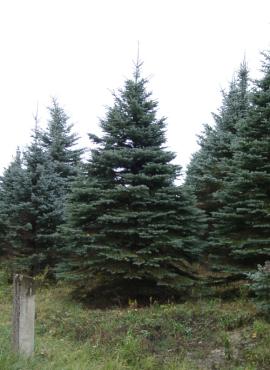 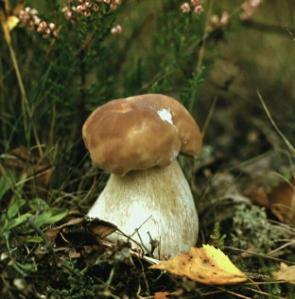 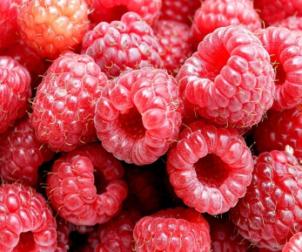 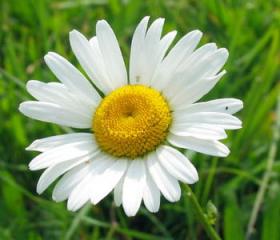 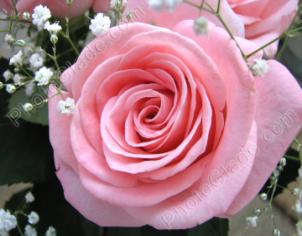 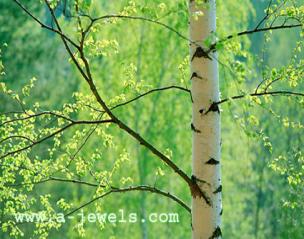 РЕБУС
З
НИЯ
ЗНАНИЯ
СПАСИБО
ЗА  ВНИМАНИЕ